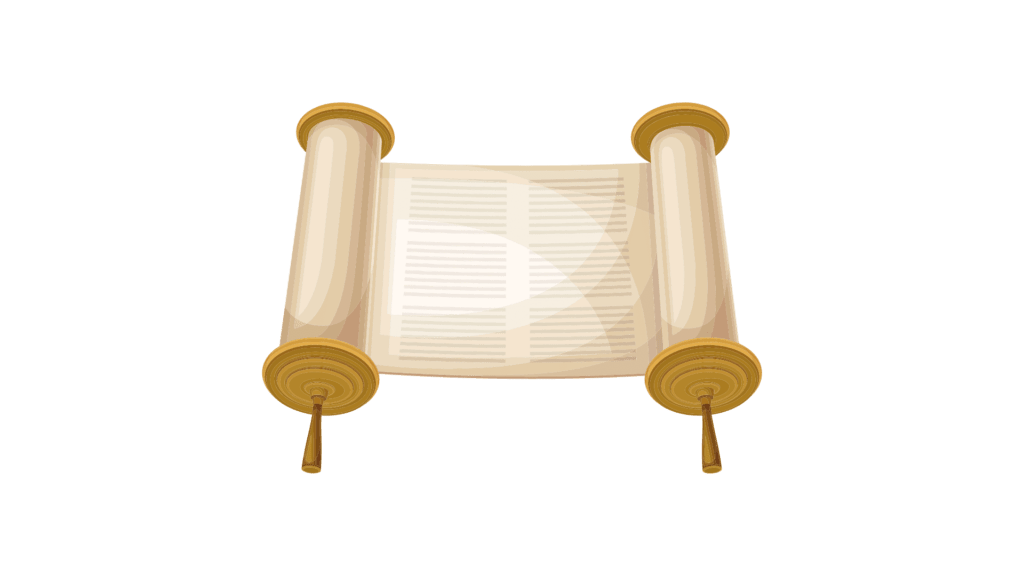 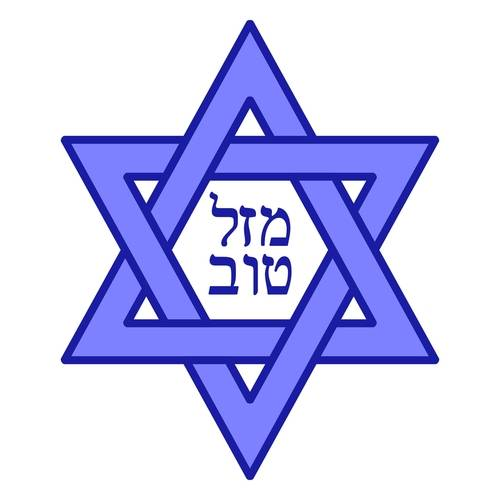 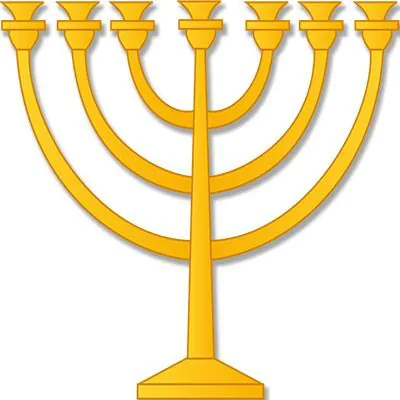 JUDAISM
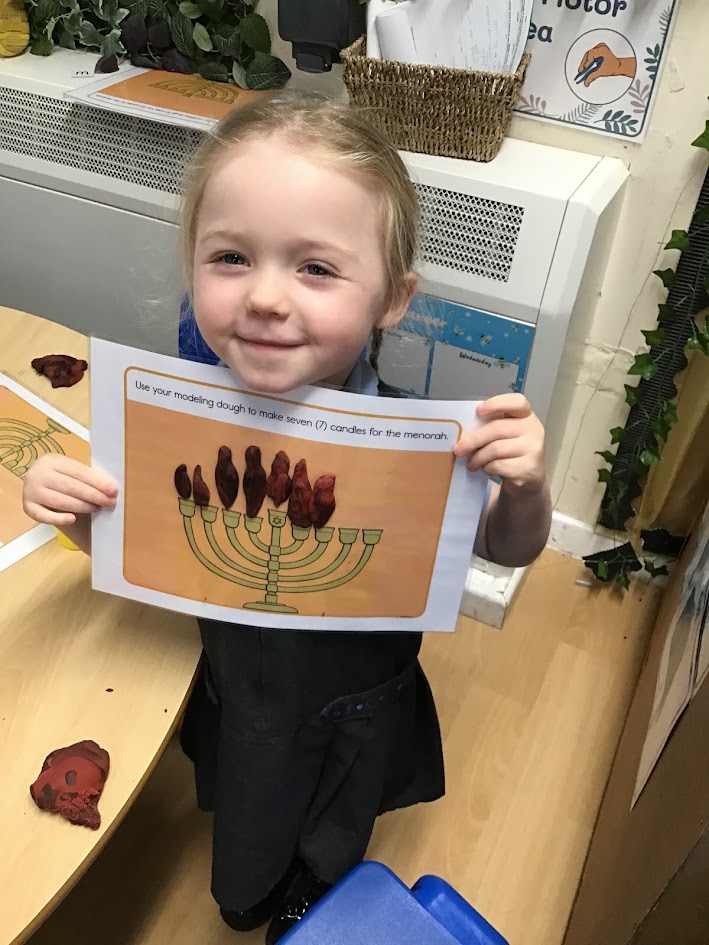 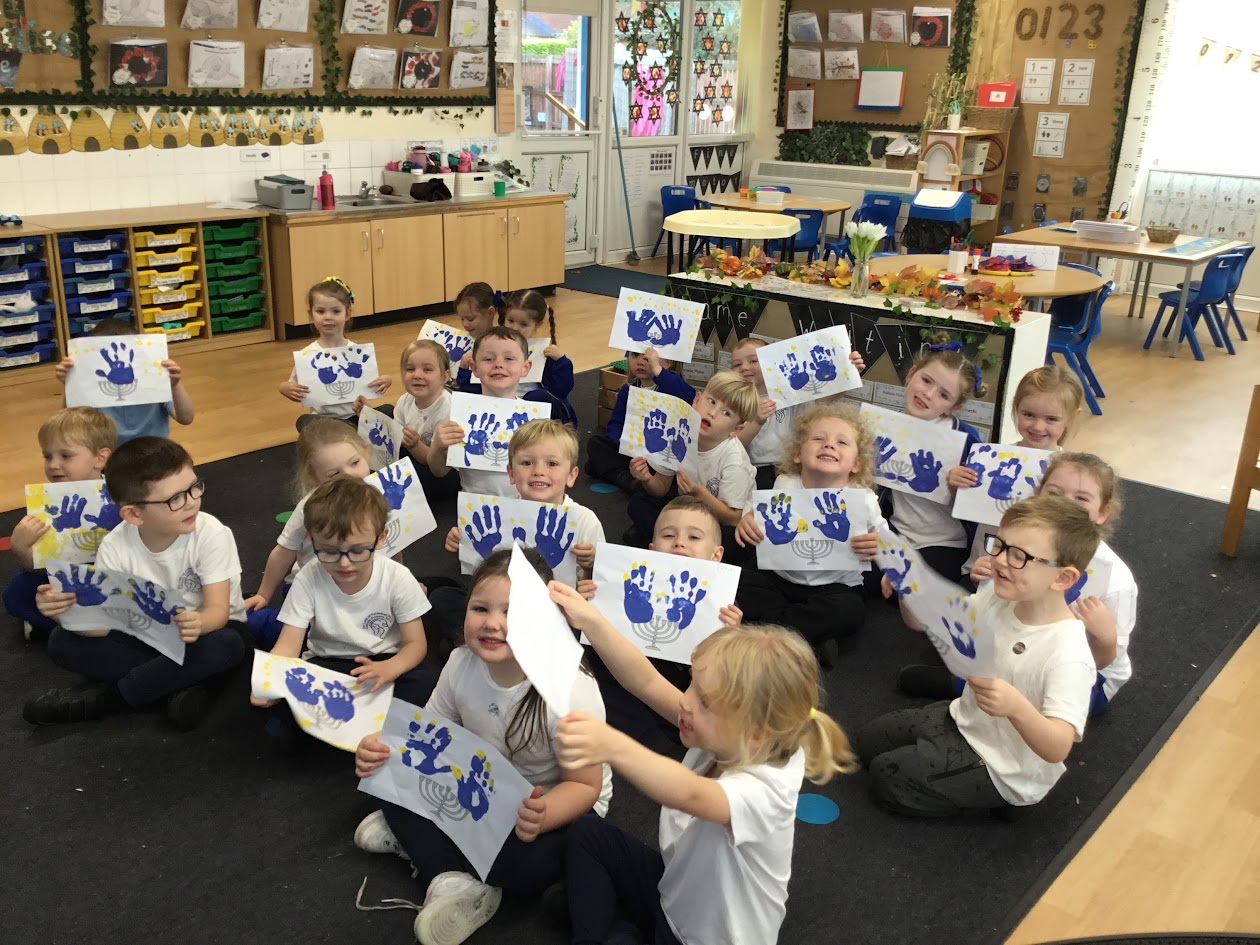 RECEPTION – Learning about the Menorah
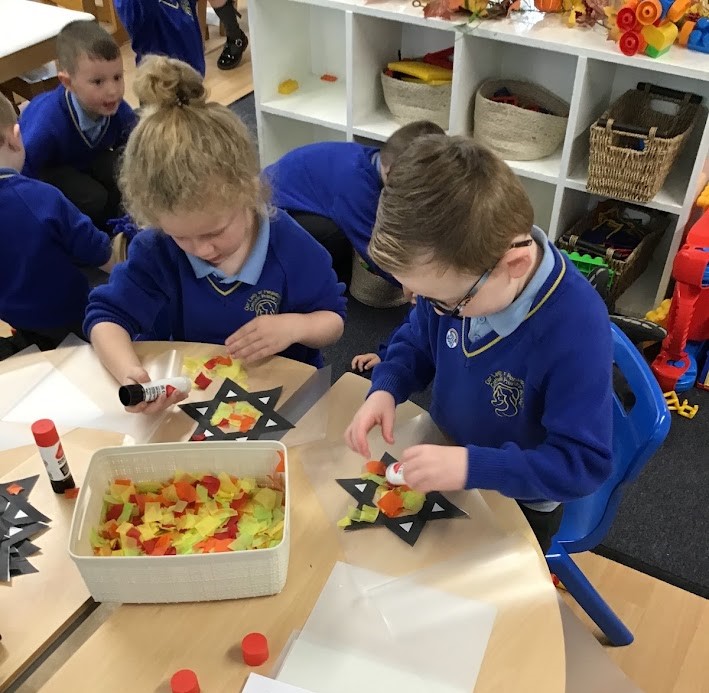 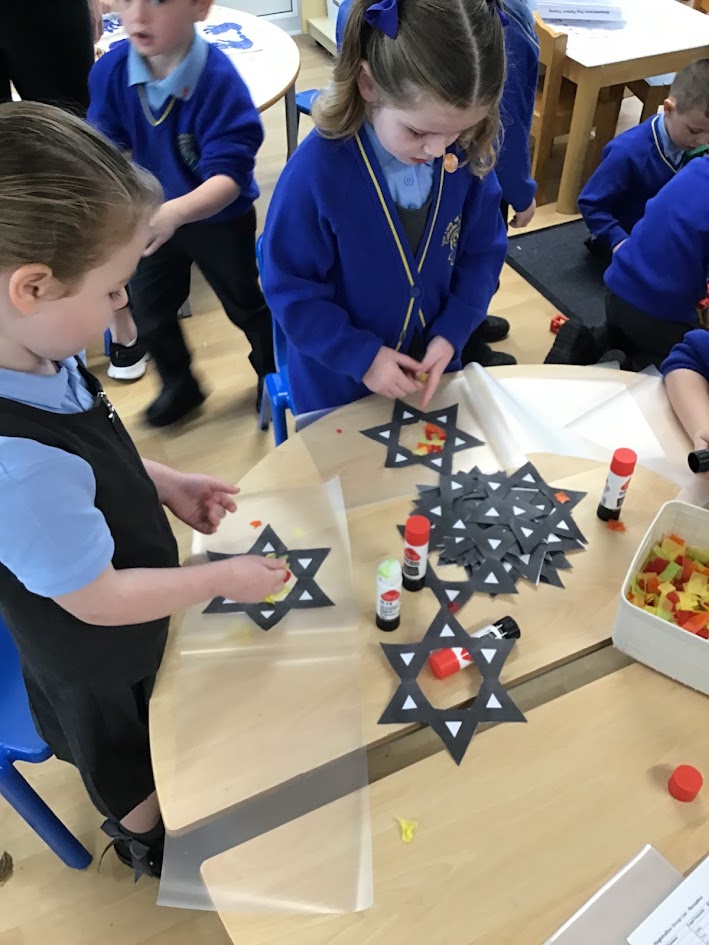 Reception class making their own stained glass ‘Star of David’
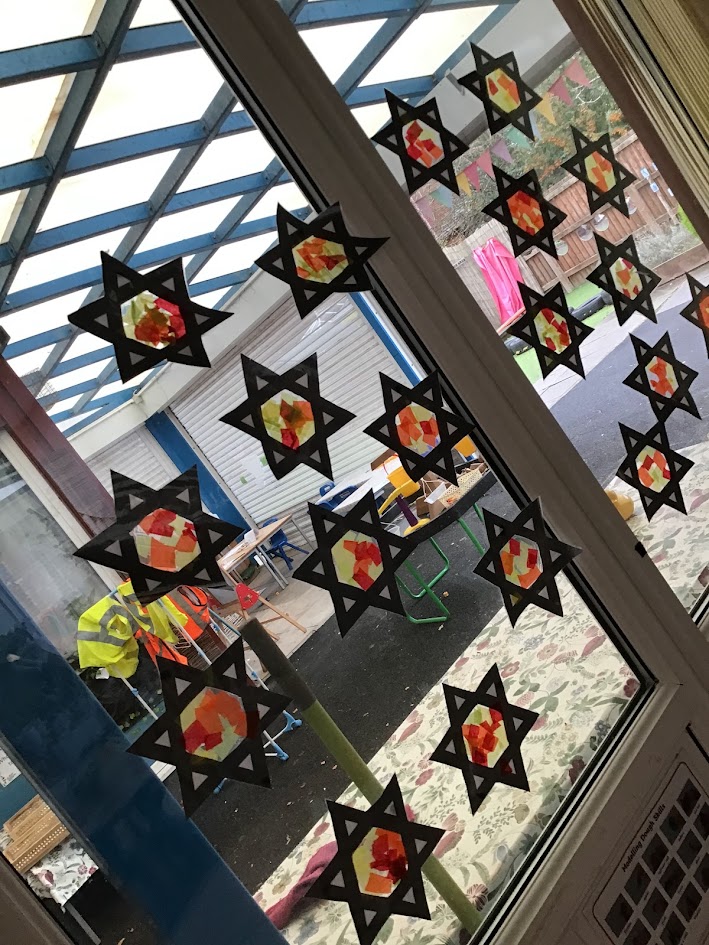 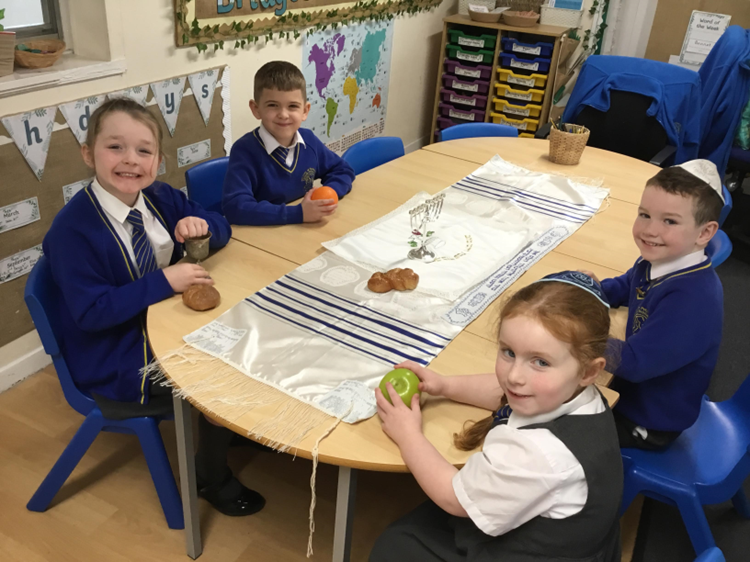 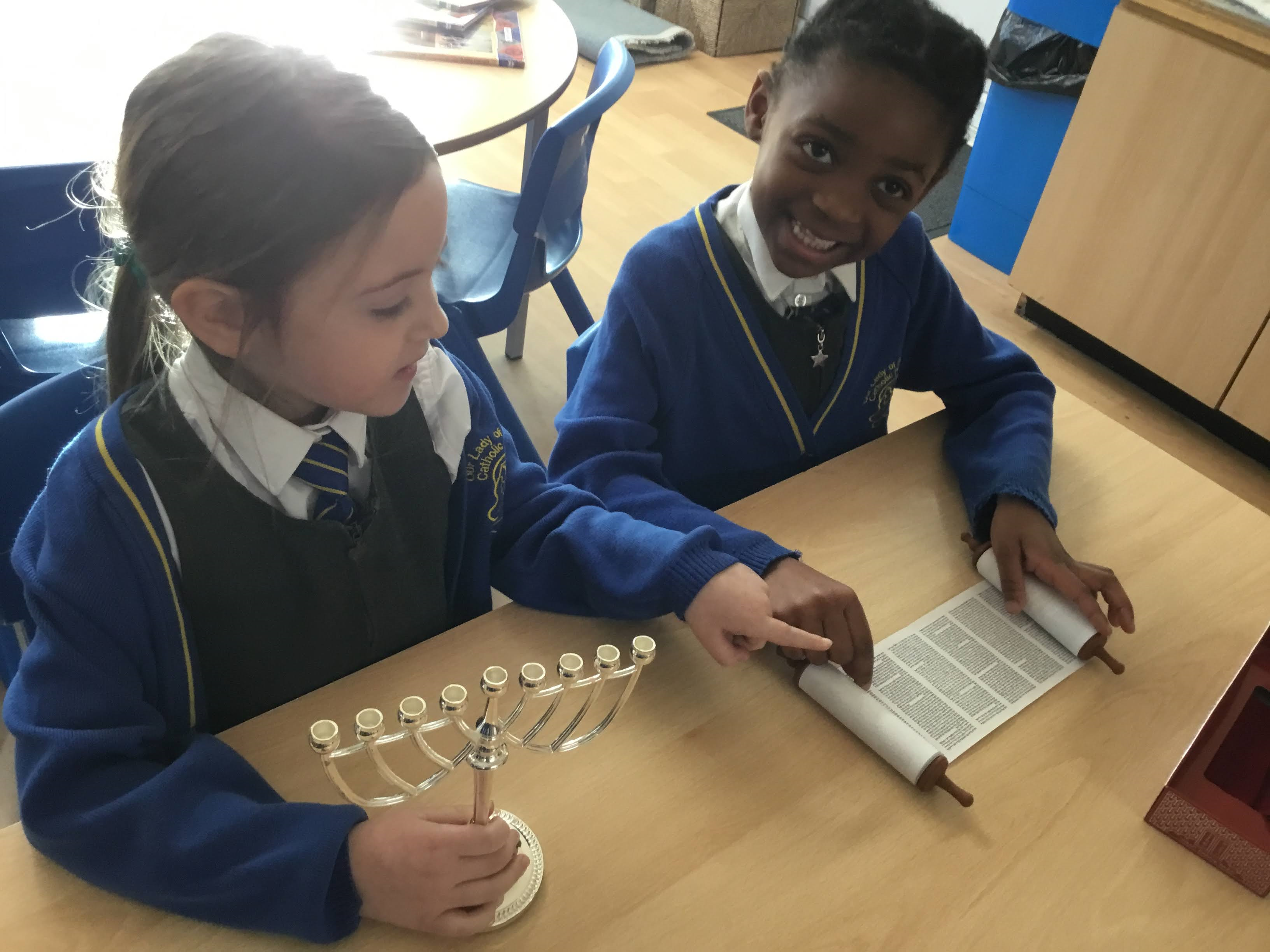 Year 1 –
Studying Jewish artefacts
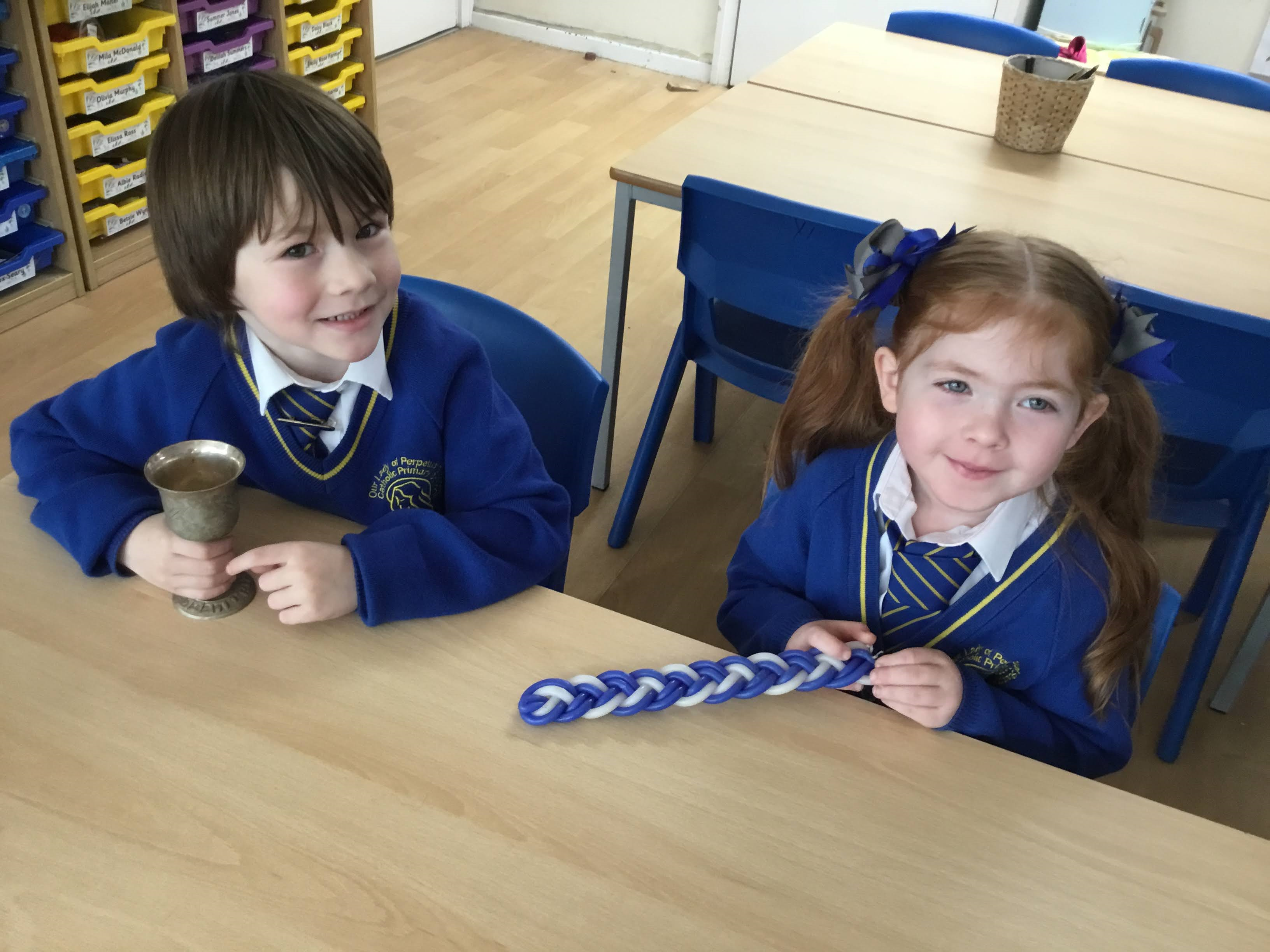 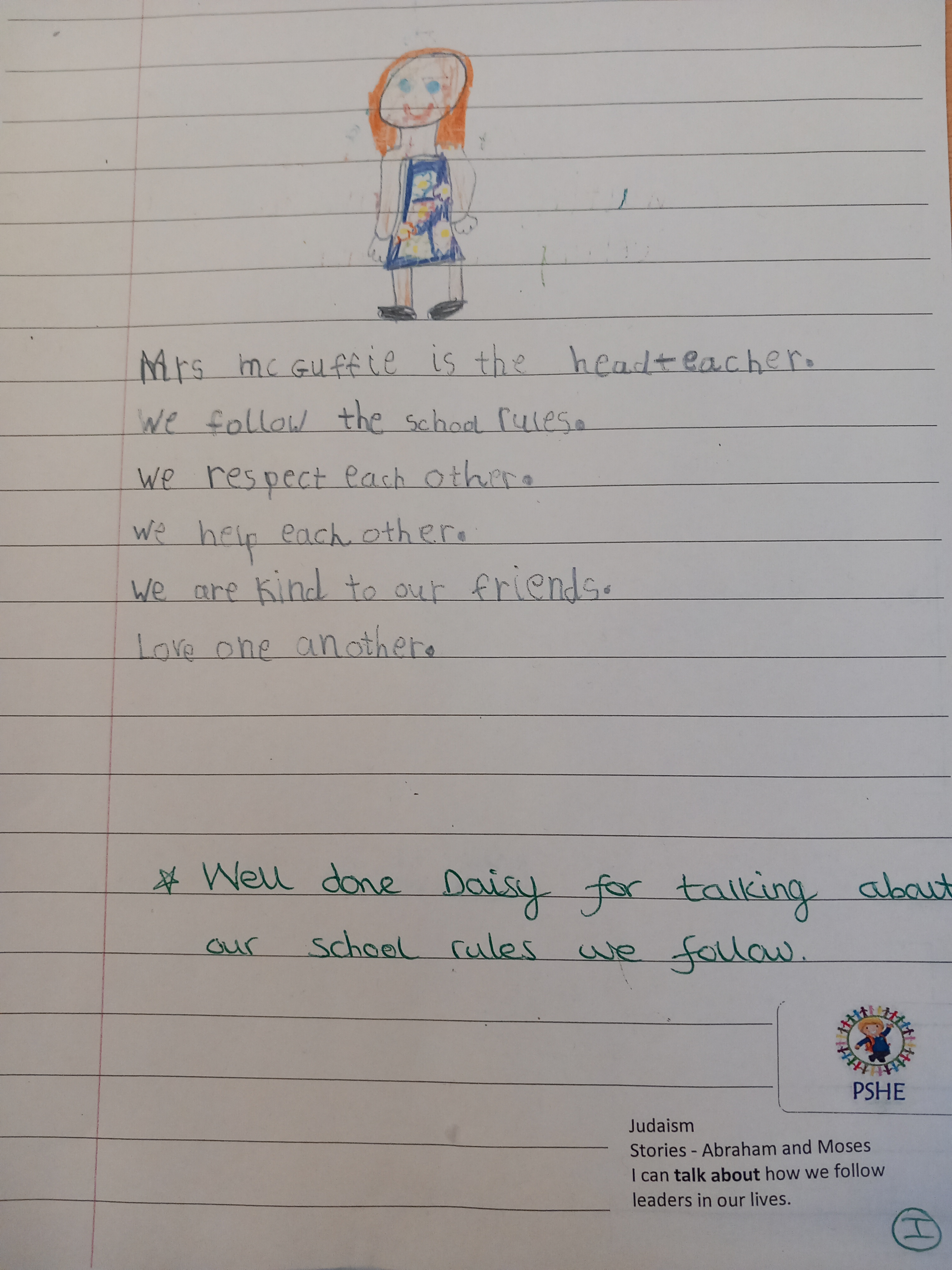 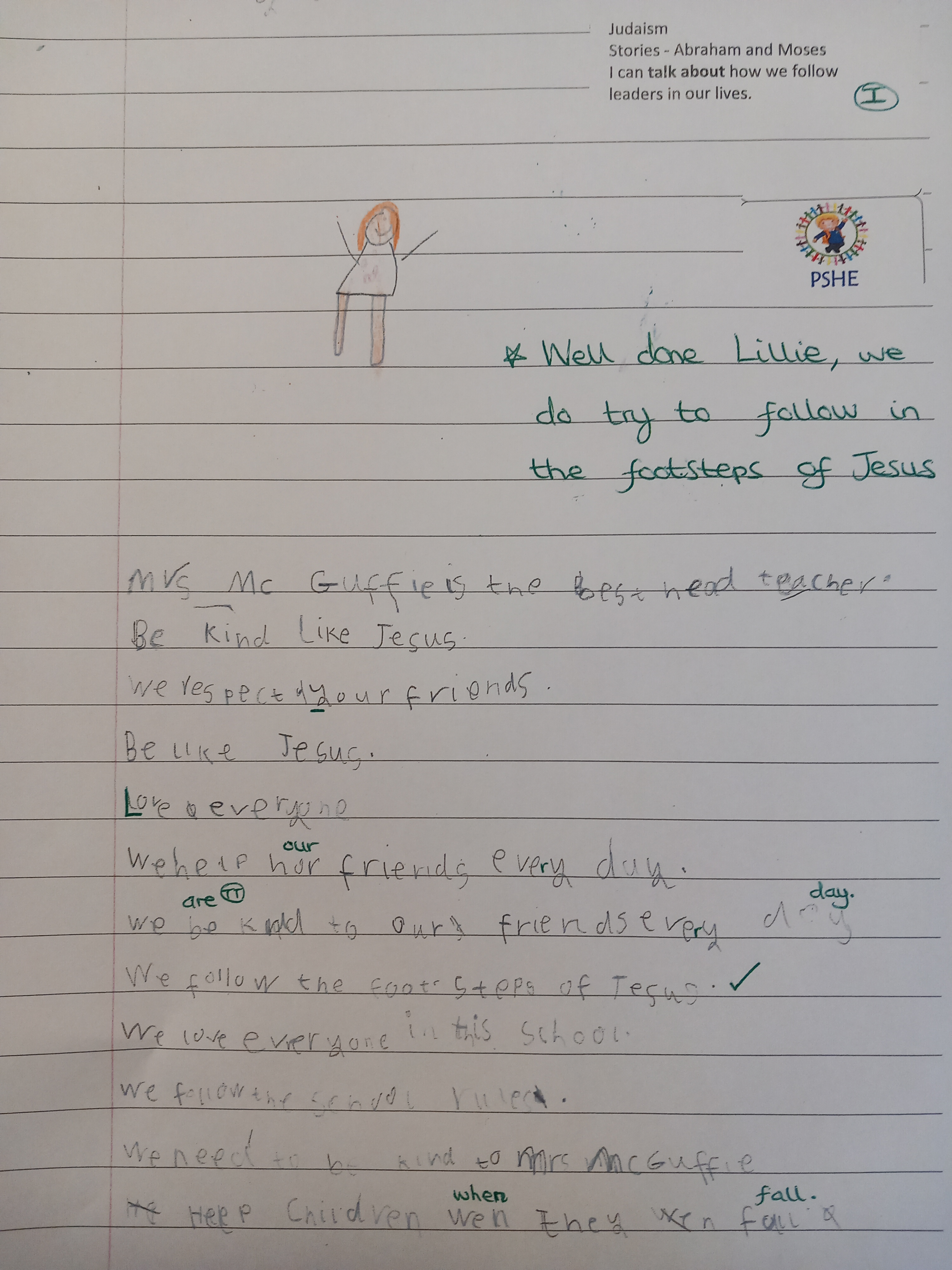 Year 1 writing about how we follow leaders in our lives.
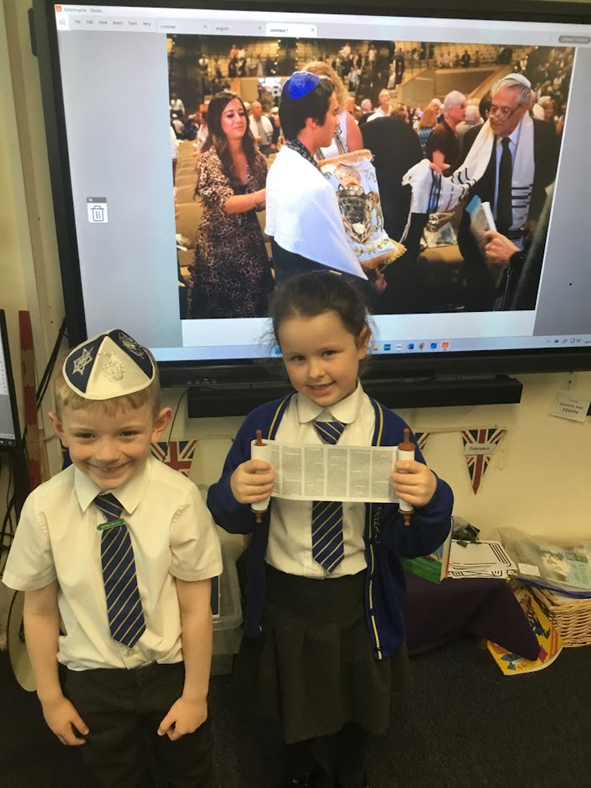 Year 2 learned about Shabbat and how Jewish people prepare for it. We looked at the special objects that are placed on the table ready for the Shabbat meal.
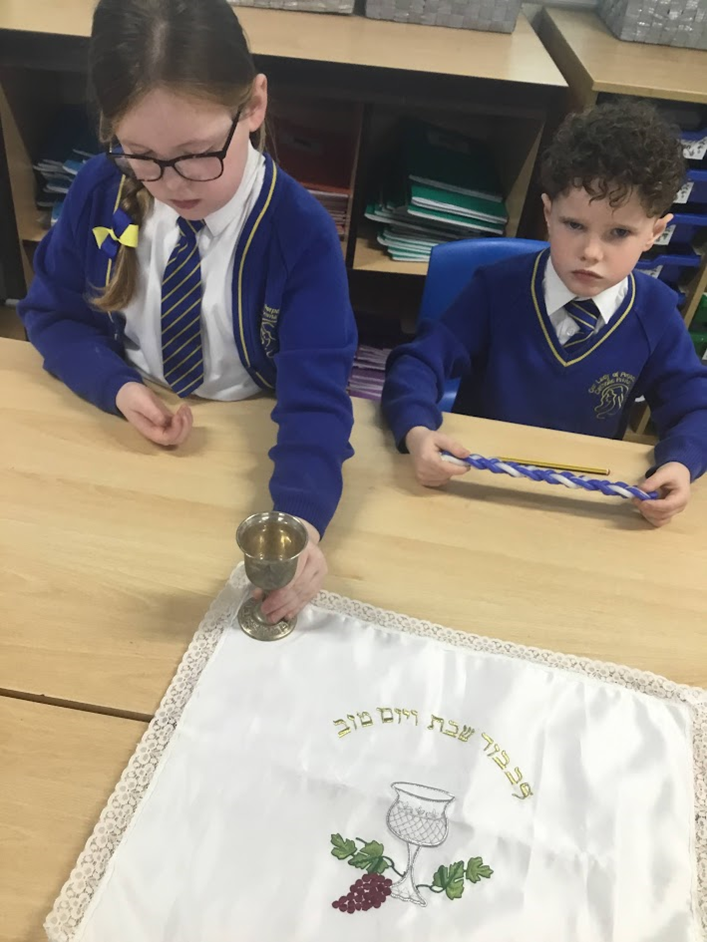 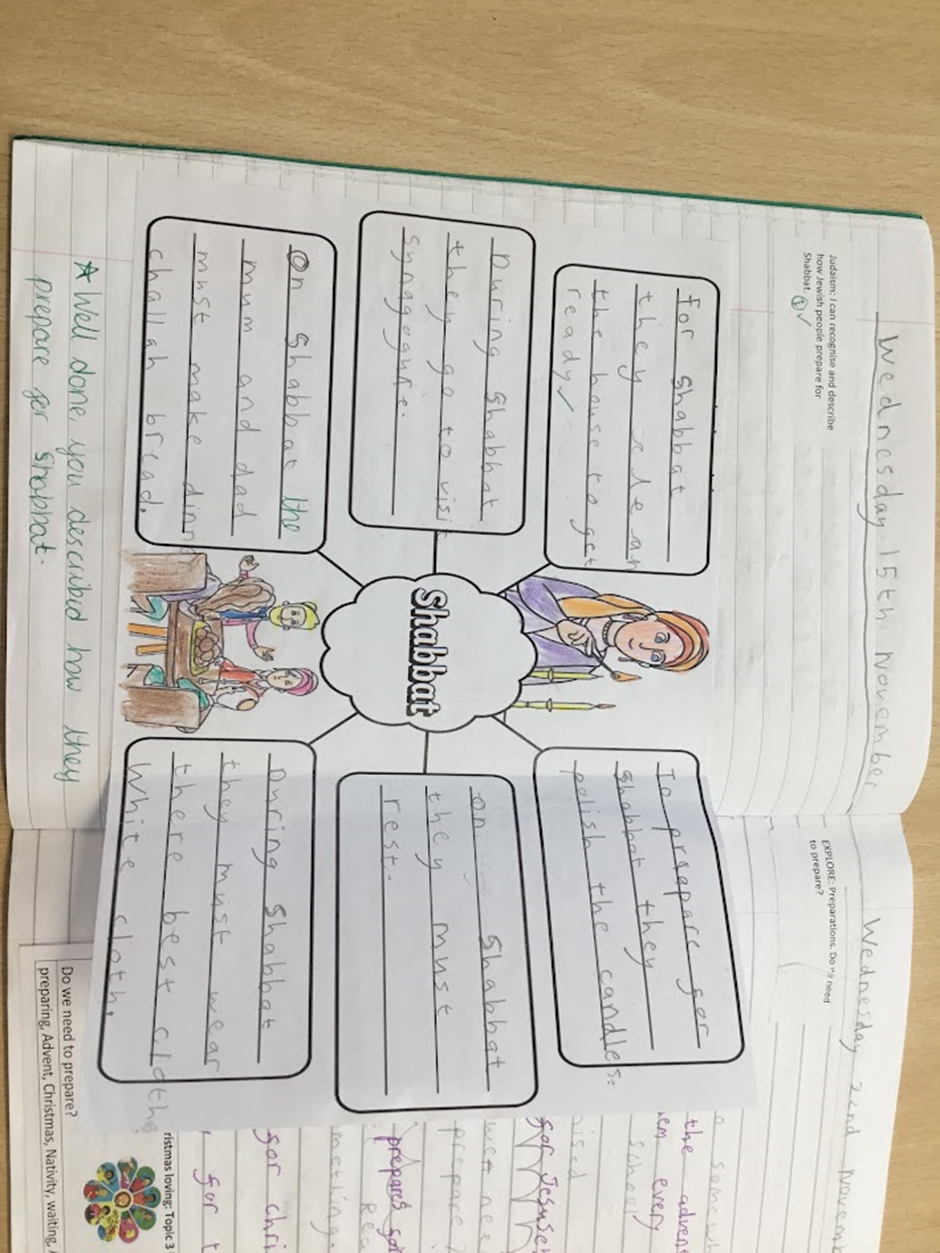 Year 2 describing how the Jewish people prepare for Shabbat.
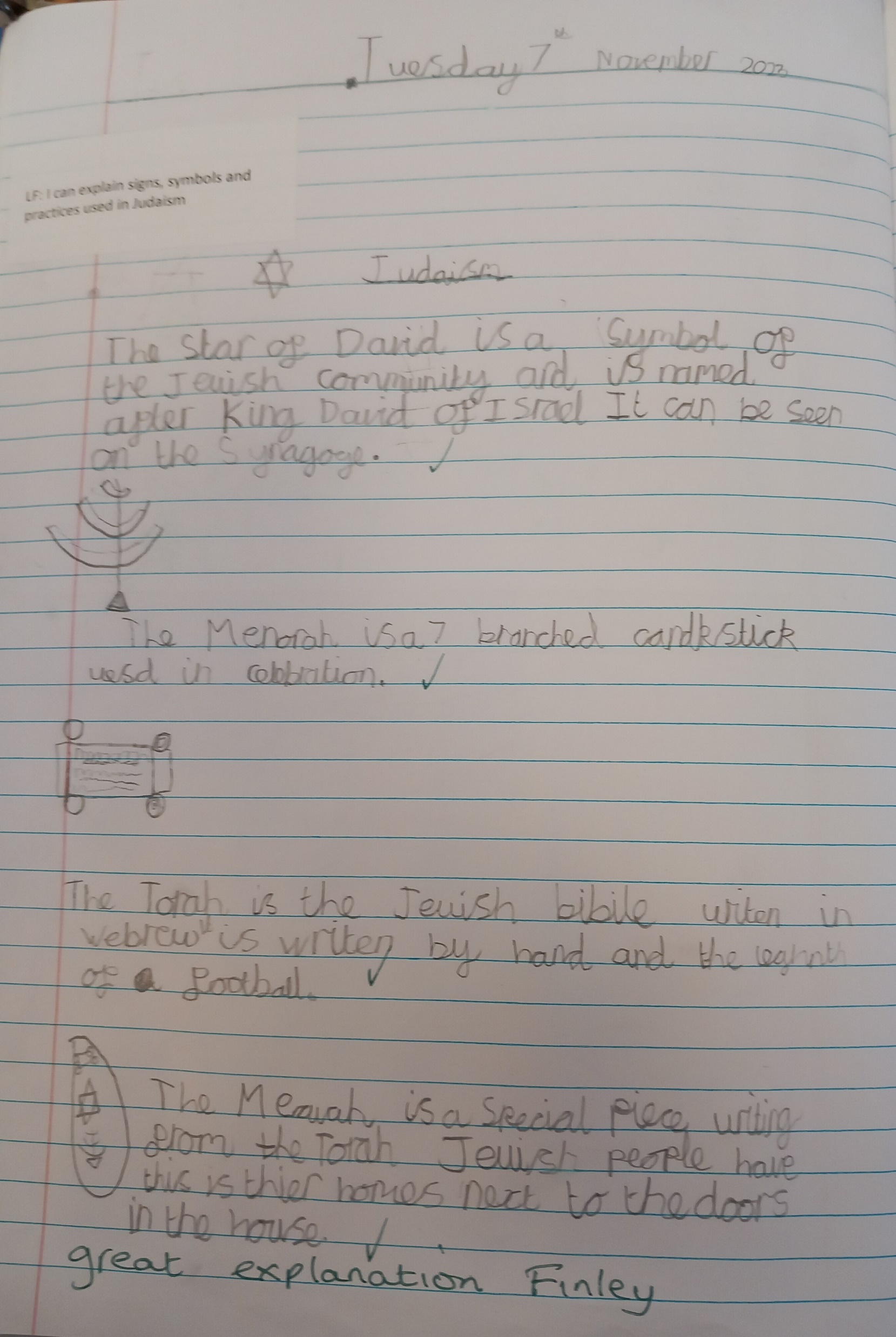 Year 3 – explanation of Jewish signs and symbols.
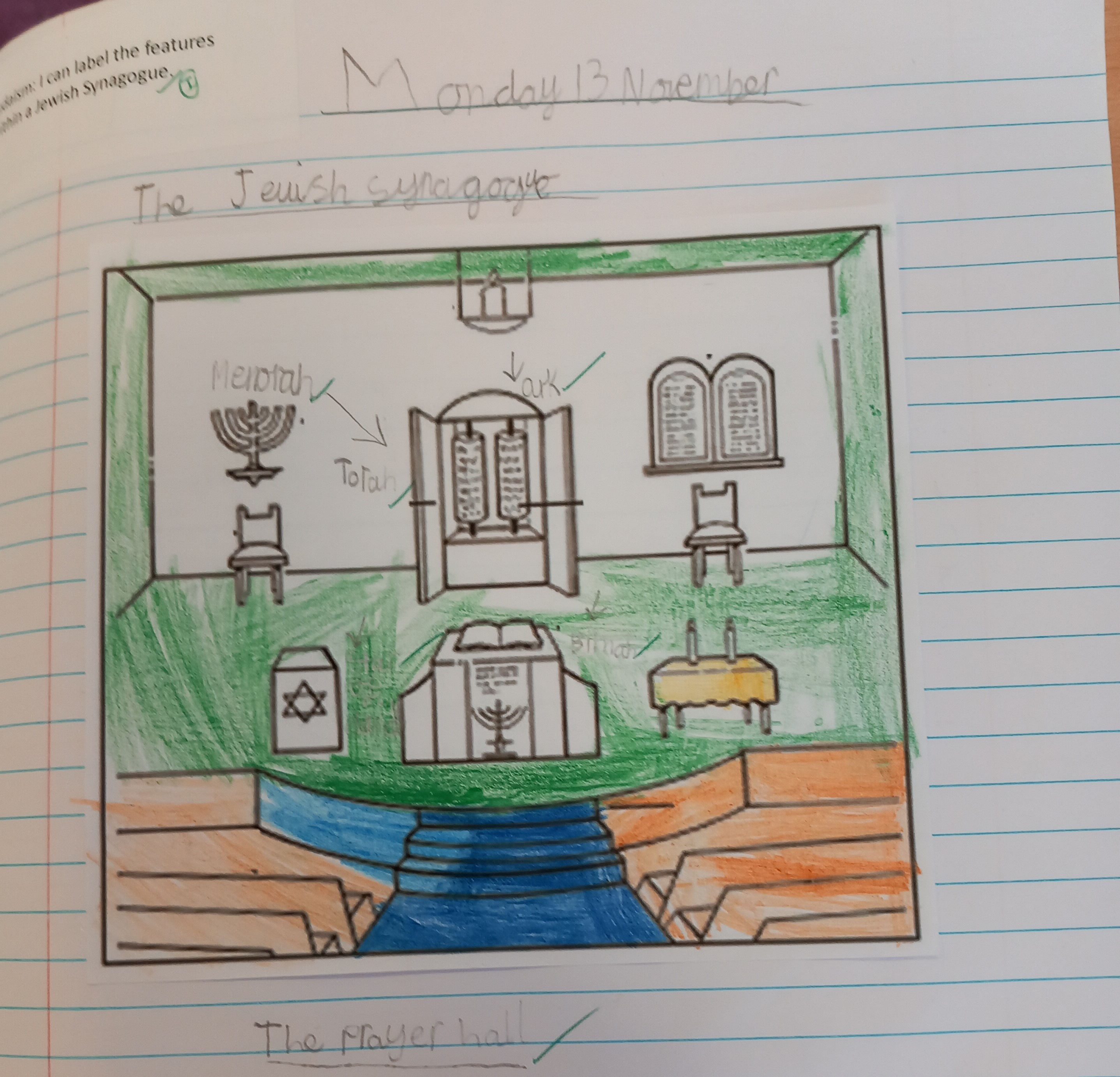 Year 3 – labelling the Synagogue
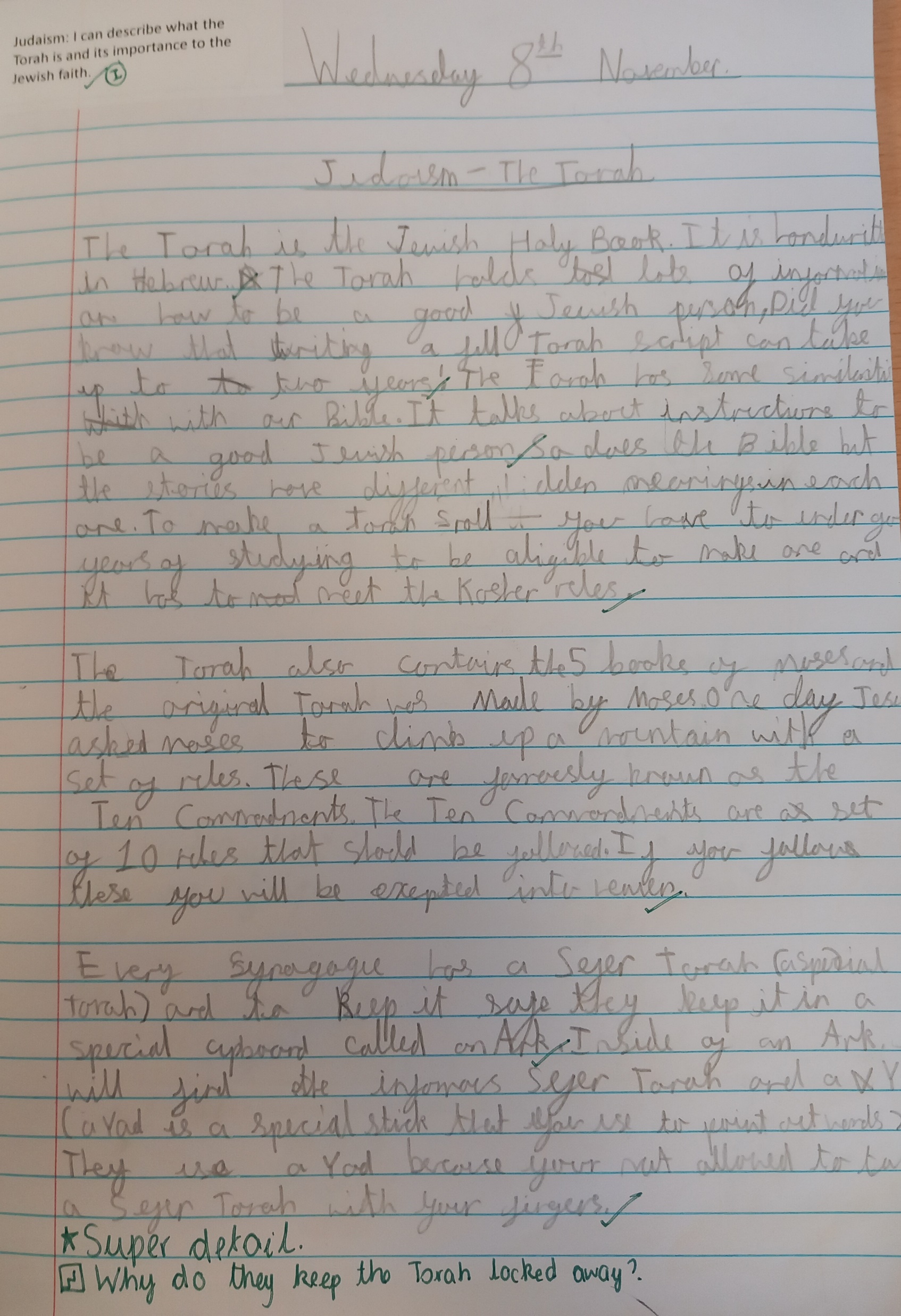 Year 4 explanation of what the Torah is and why it is important to the Jewish people.
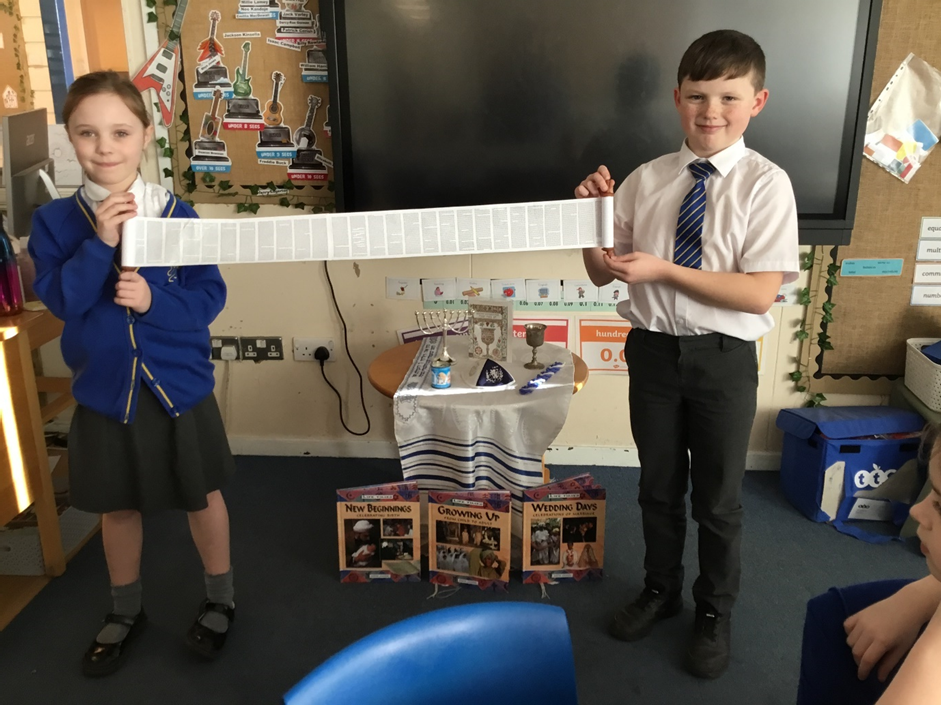 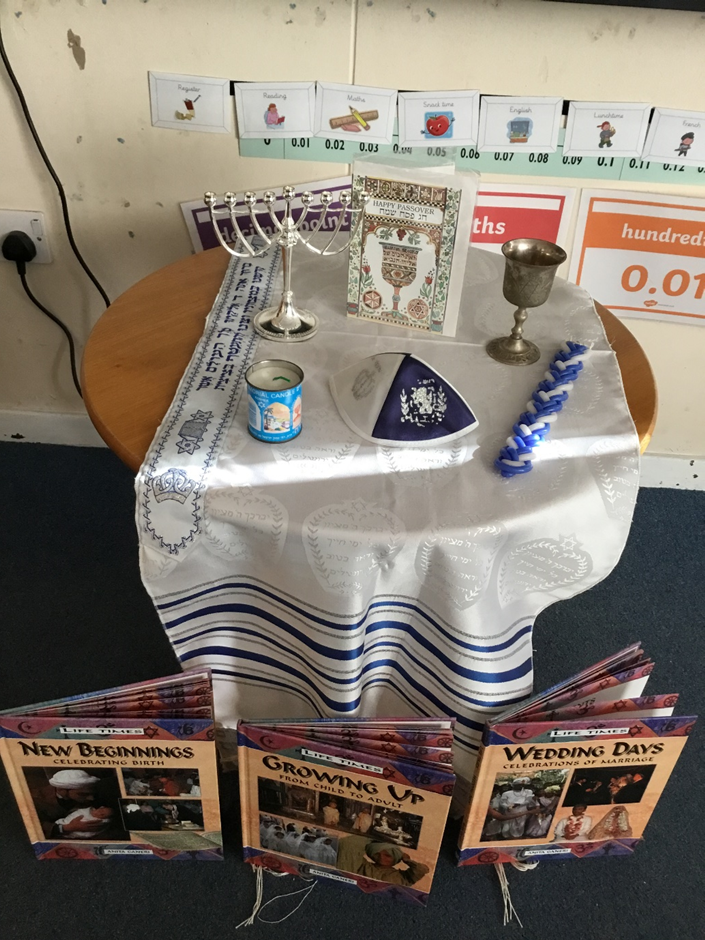 Year 4 enjoyed looking at the Jewish Torah and other artefacts.
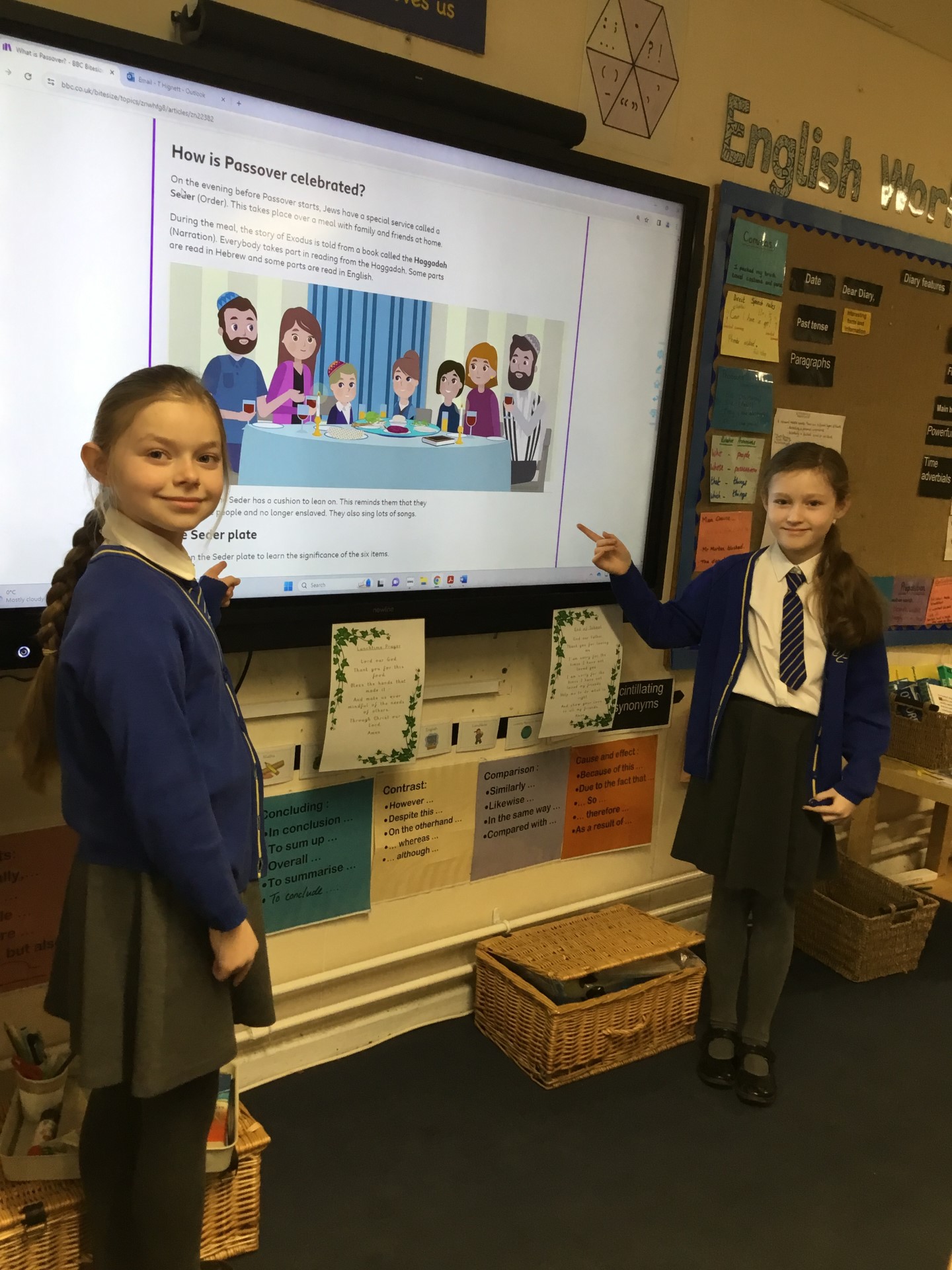 Year 5 have been studying the Passover
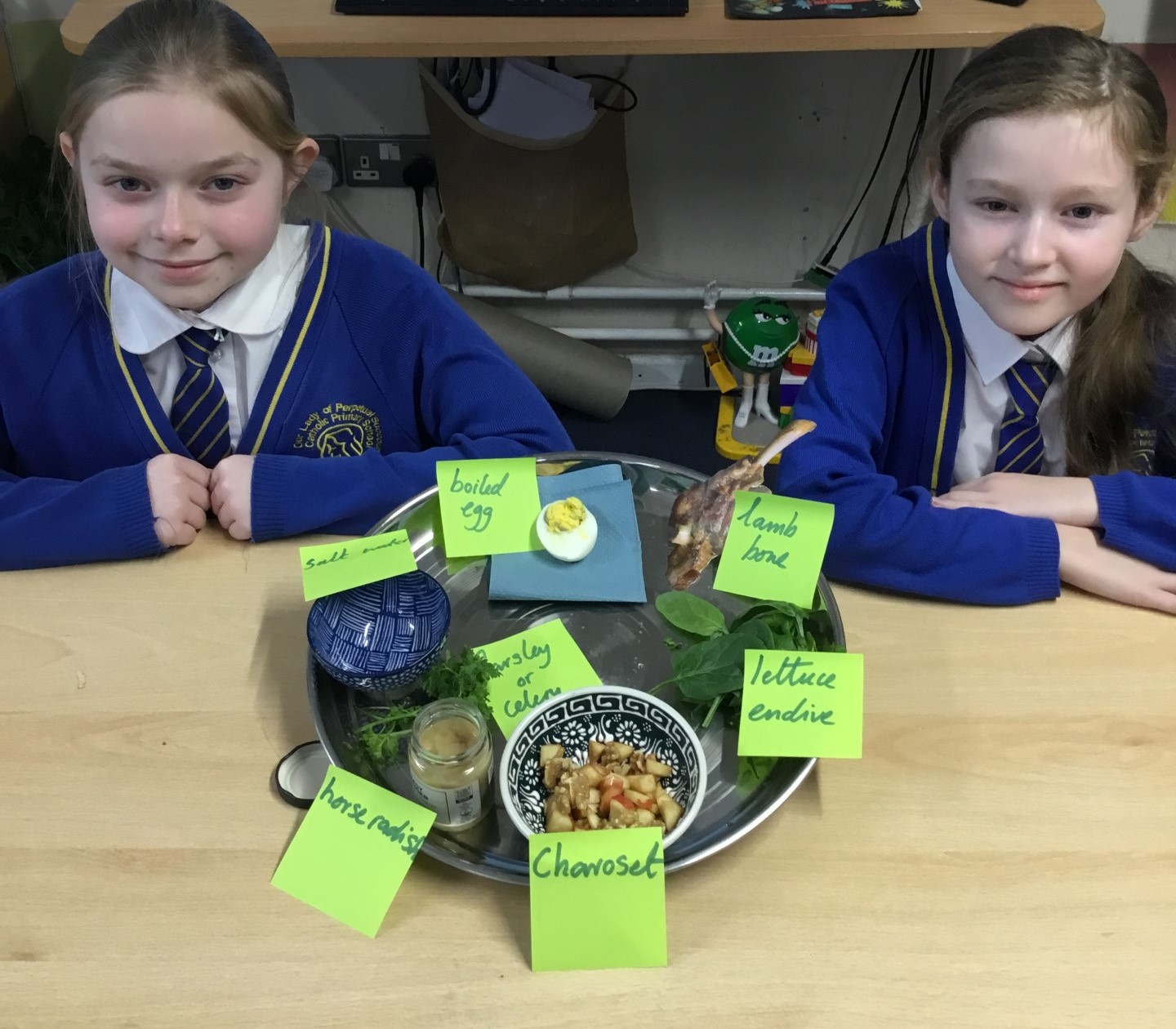 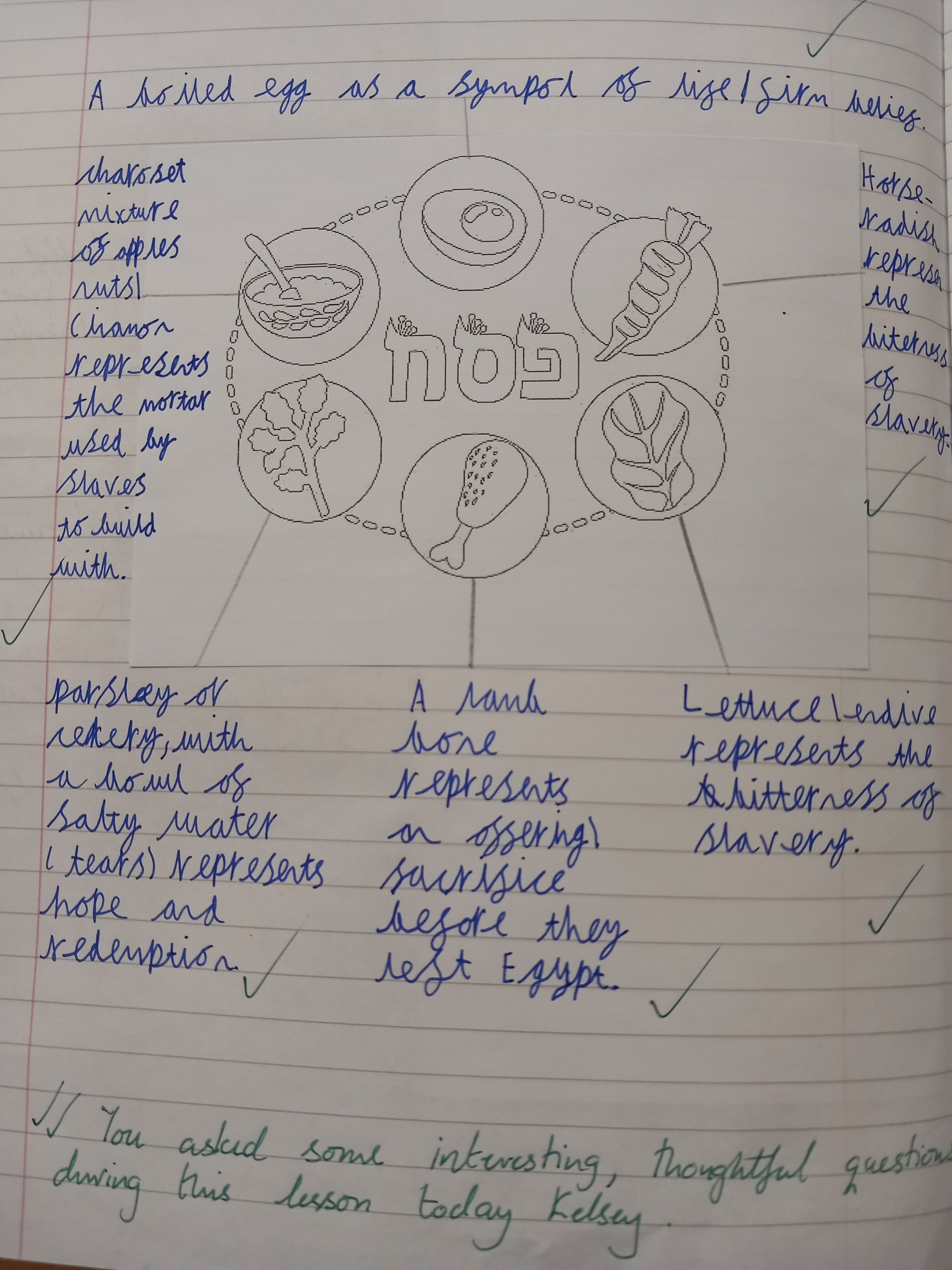 Year 5 – writing about the items a Jewish family add to their Seder plate and what each item represents.
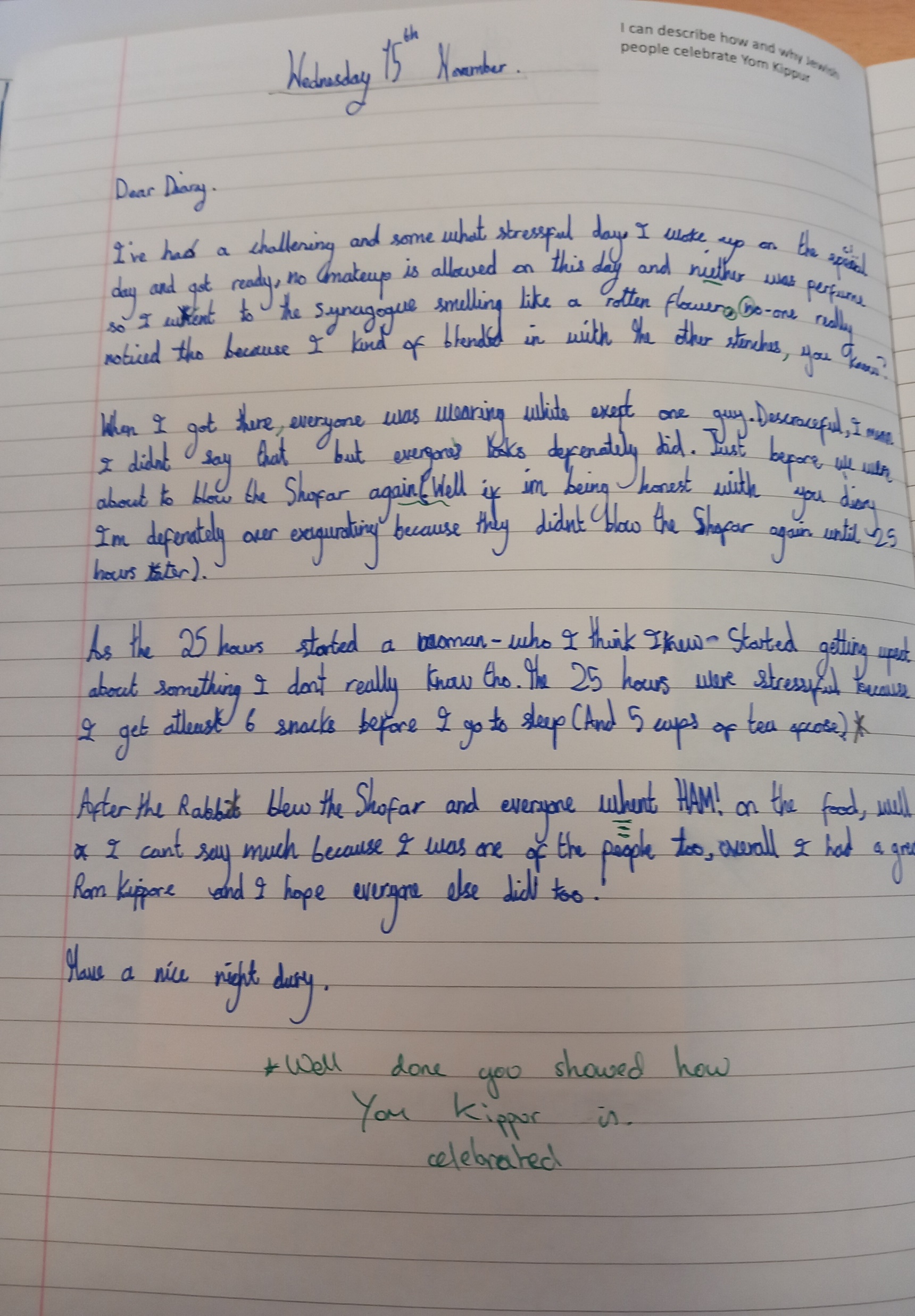 Year 6 diary write  about their day of observing 
Yom Kippur
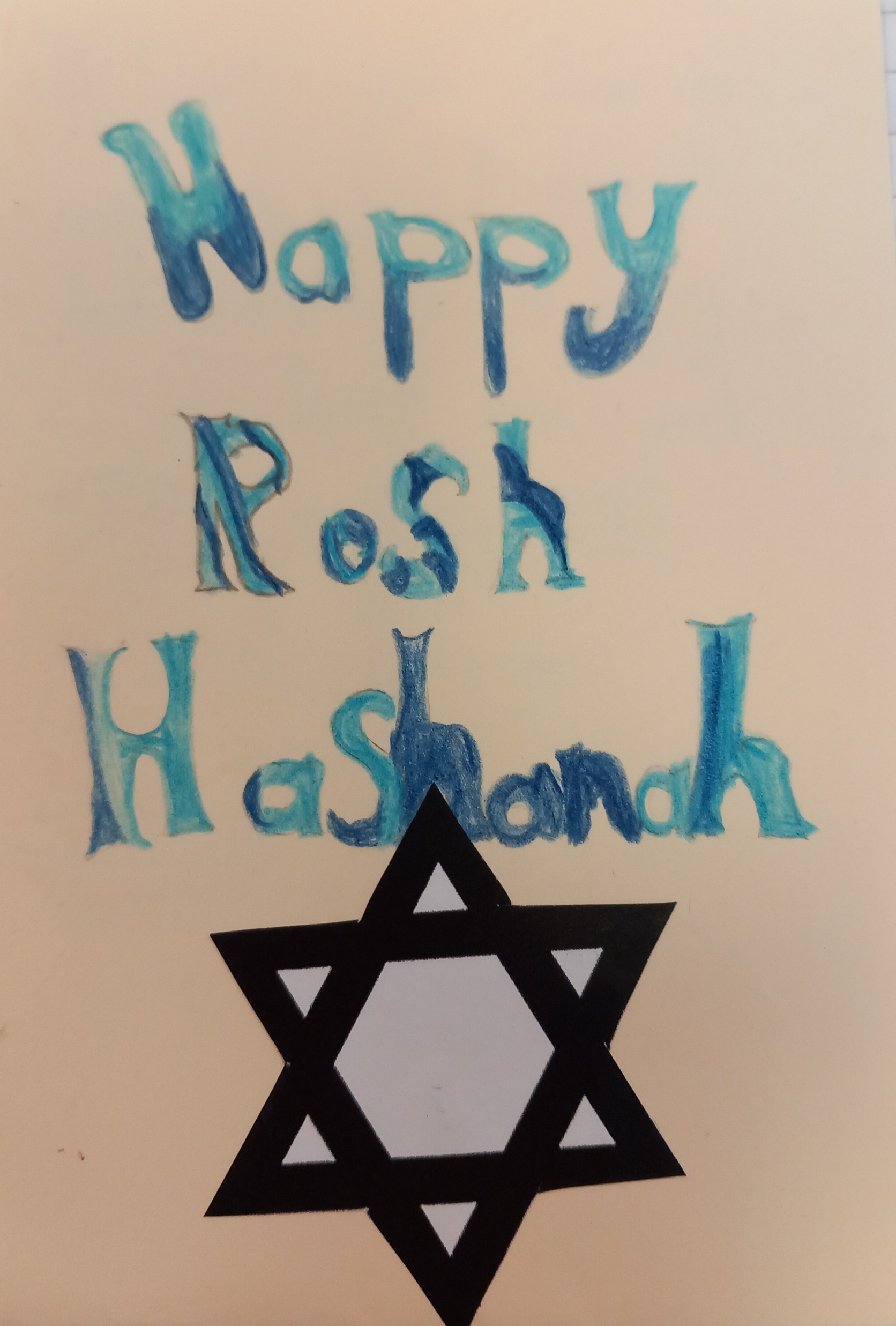 Year 6 design of a 
Rosh Hashanah card
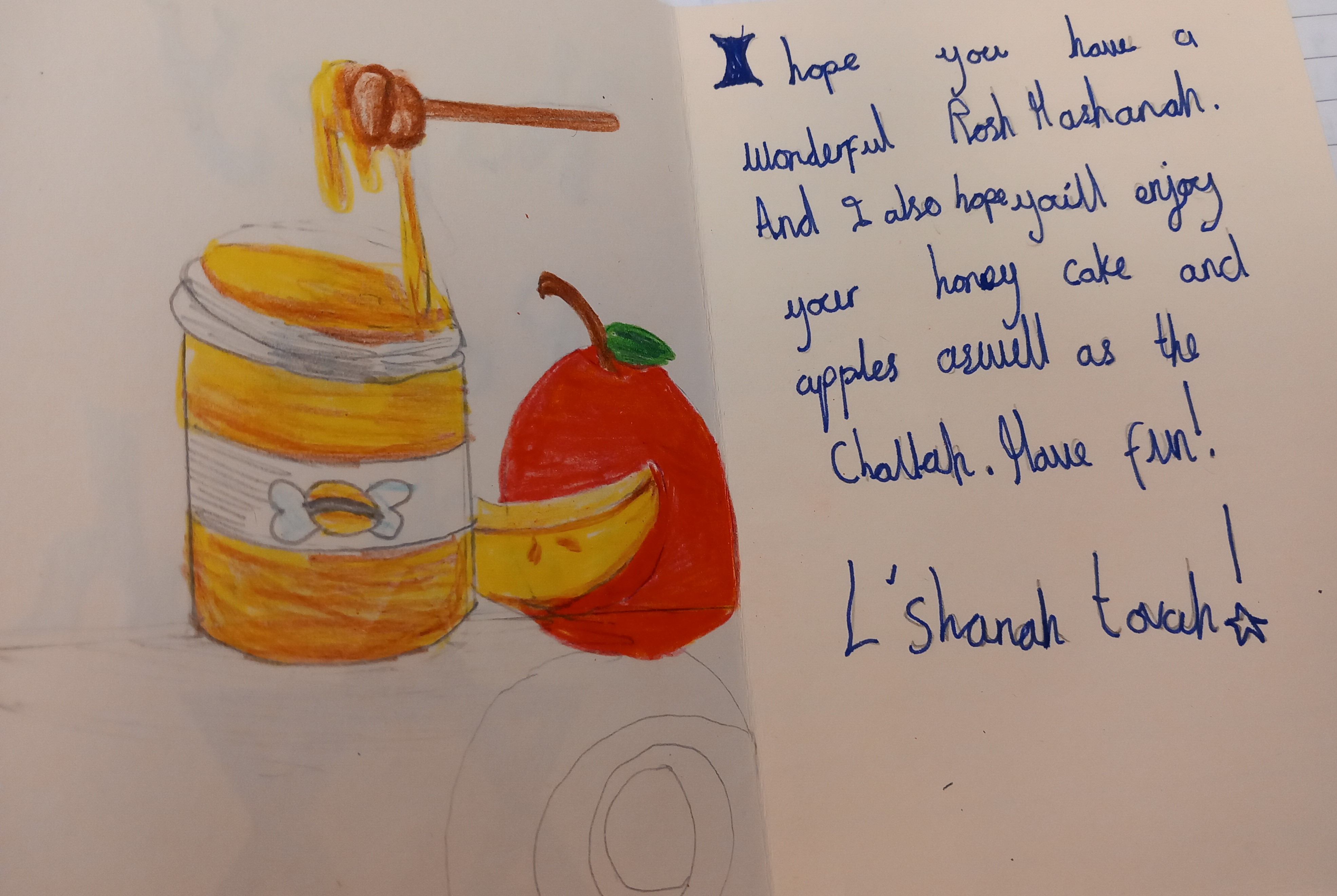